Groundwater & Surface Water Data Management 
MMG Rosebery Mine, Tasmania
Tom Wilson (EScIS) & Joe Kwan (MMG)
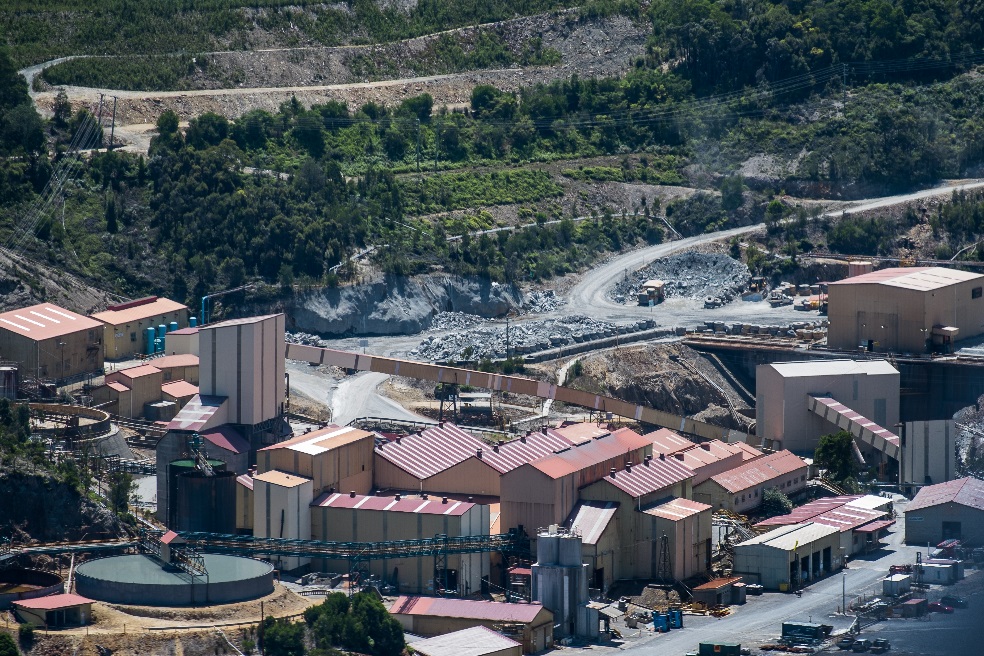 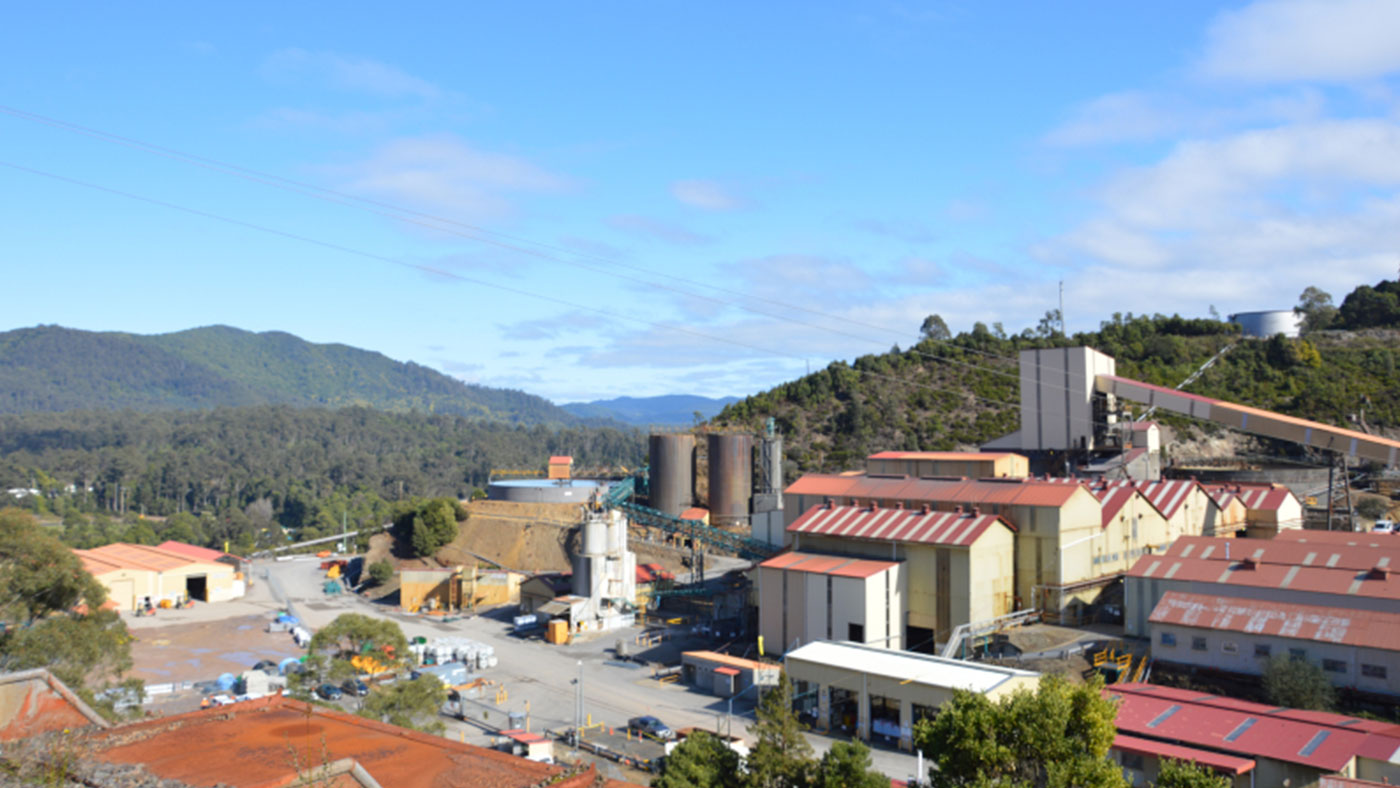 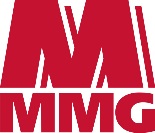 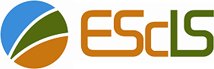 Presentation Overview
Mine Operations
	Site hydrology & hydrogeology
	Why monitor?
	Monitoring program
	Monitoring event plan  field data capture  review
	Lab data receipt, validation & data analysis
	Data outputs/reporting & sharing of data
	Benefits of the EScIS system at MMG
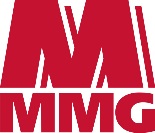 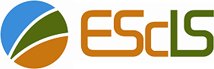 Rosebery Location
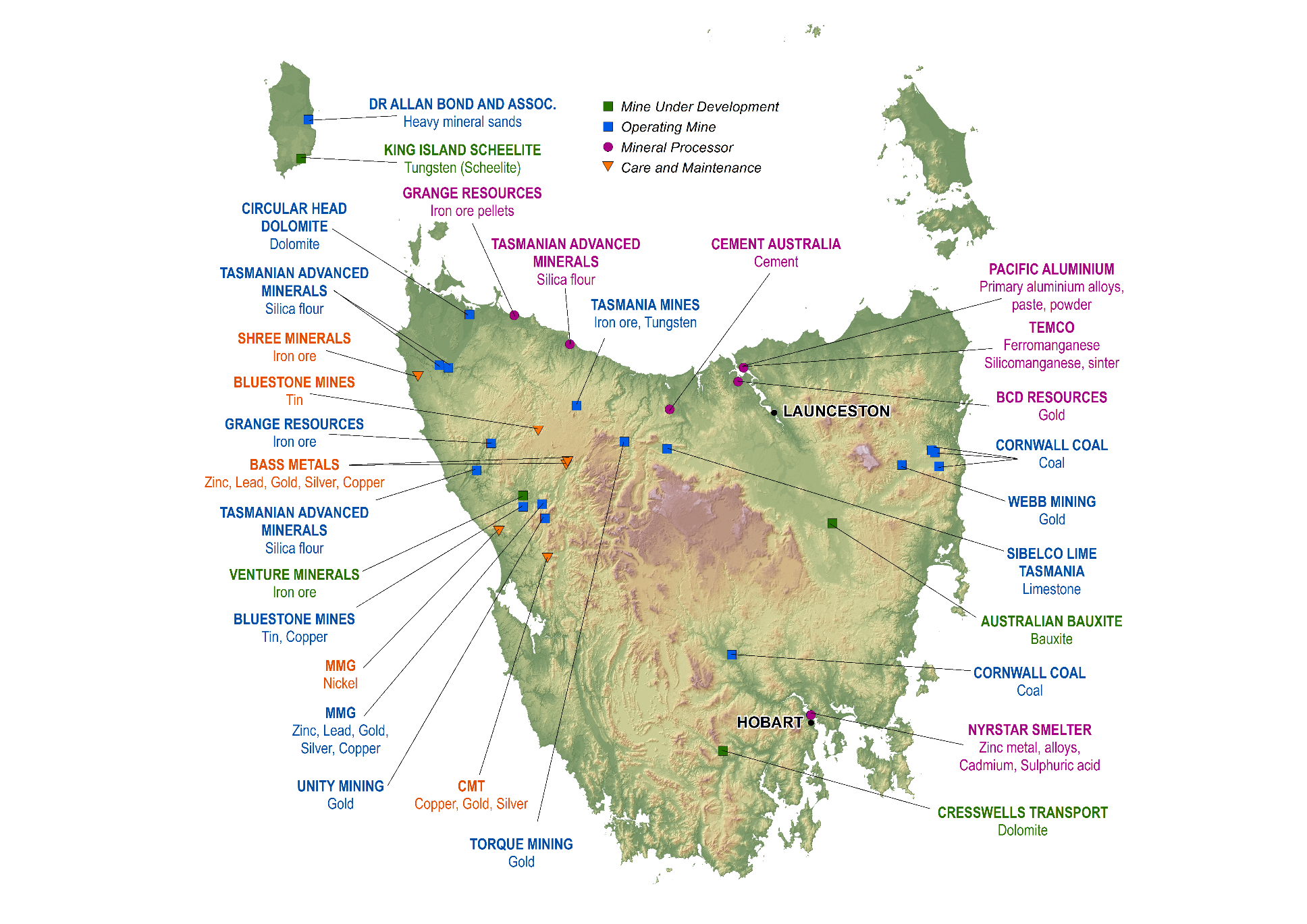 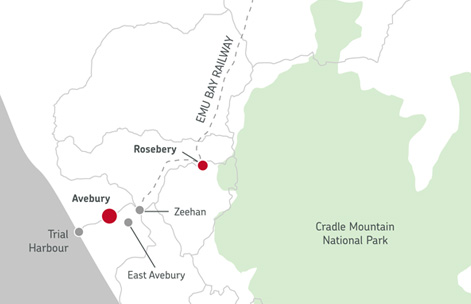 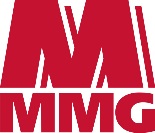 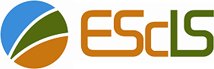 Rosebery Operations
Underground poly-metallic base metal mine
Commenced 1936, mine life to 2024
Open stopes extract ore from up to 1500m depth
Ore trucked to surface for crushing & processing
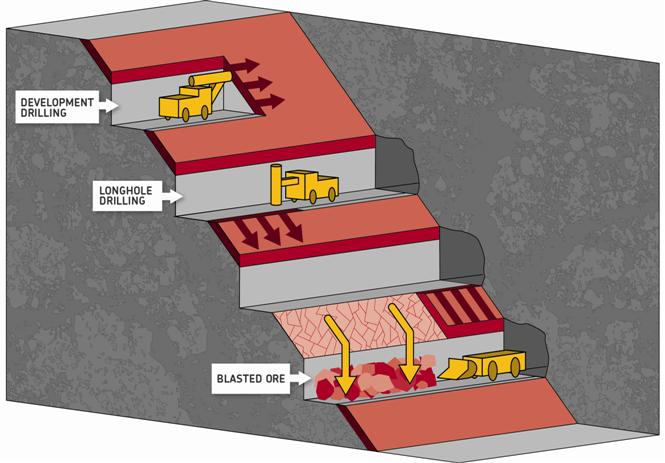 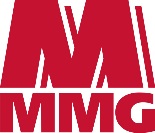 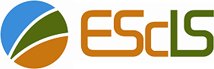 Rosebery Operations
Produces zinc, lead, copper concentrates & gold doré
Gold recovered by gravity, remainder by froth floatation 
Concentrates shipped to Nyrstar (Hobart & Port Pirie)
Gold shipped to Perth
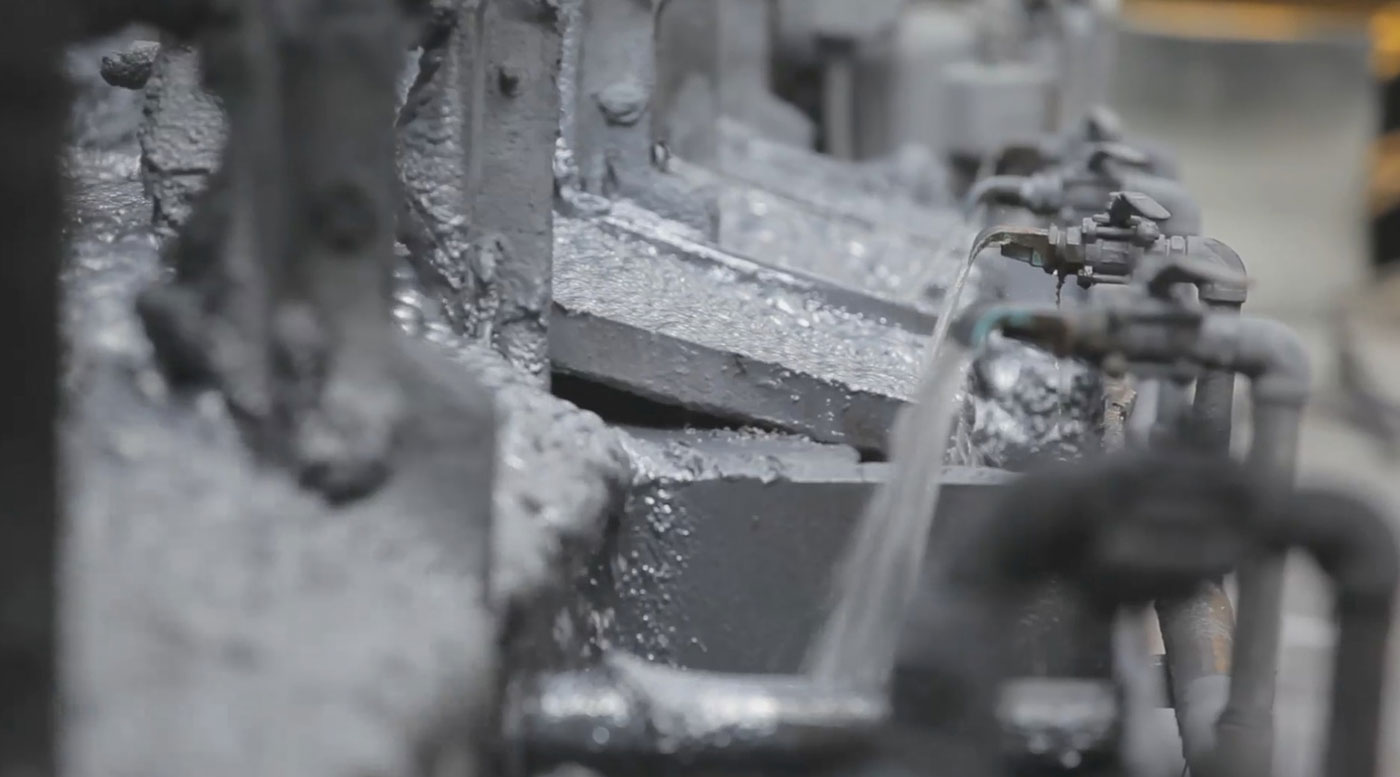 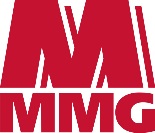 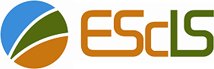 Hydrology & Hydrogeology*
Sulphide deposit within Cambrian Mount Read Volcanics
Mine data indicates: 
top 100m = increased permeability (weathering); 
shear zones and faults = increased permeability;
below 100m, uniform permeability decrease with depth
Groundwater flow system typified by a deep fractured aquifer (containing the mine voids), overlain by surficial glacial deposits & weathered material
*LR Evans 2009
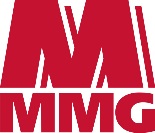 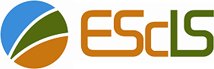 Hydrology & Hydrogeology
Significant SW/GW interaction throughout catchment
Regional rainfall >> evapotranspiration (dense vegetation)
Catchment water budget: 
42% (of precipitation) runs off as surface water flow
24% lost to evapotranspiration
17% becomes groundwater, discharged as baseflow into creeks & rivers within the catchment
18% remains as groundwater discharge beyond the catchment
Mined materials are potential sources of Acid Mine Drainage:
   tailings dams            waste rock	   mine workings
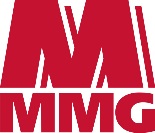 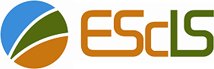 Hydrology & Hydrogeology
3D model suggests the potential area for mine contaminated groundwater discharge is far more limited than was previously believed by mine operators
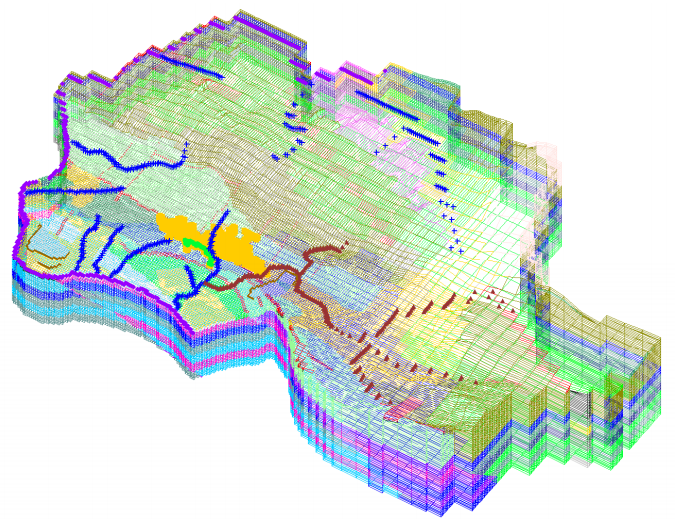 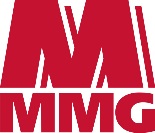 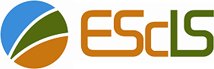 Hydrology & Hydrogeology
Understanding the areas of potential impact: 
focusses monitoring point distribution
focusses future modelling efforts
Background monitoring used to test the model & provide data for future model calibration/validation
Thus the quality and validity of monitoring is critical to ongoing operations and mine closure plan
	i.e. garbage in = garbage out
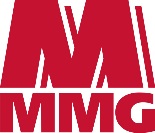 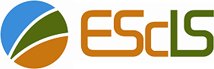 Environmental Protection Notice
EPN specifies sample locations, frequency & analysis 		(informed by model)
Primarily to monitor potential AMD impacts
Broad range of WQ parameters & analytes
	pH, EC, TDS
	Fe, Mn, Zn, Ni, Cu, Pb, Cd, As, Hg, Al
	Nitrate, TN, TP, SO4, Ca, Mg
	Acidity & alkalinity
	TPH, BTEX
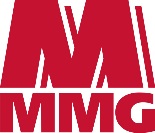 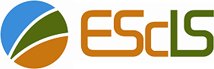 Water Monitoring Program
10 SW sites  weekly
20 SW sites  monthly
40 SW sites  quarterly
50 GW bores monitored bi-annually (wet & dry seasons)
Field parameters + laboratory analysis
(also 13 dust gauges, 8 Hi-Vol air samplers, plus continuous noise, vibration & meteorological loggers)
Result  Large volumes of field, lab (& logger) data
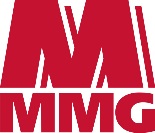 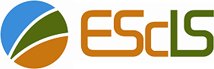 EDMS
MMG have the EScIS Environmental Data Management System
Operates from a central SQL server database (DB)
DB hosted on-site server
Three integrated ‘off-the-shelf’ applications:
	LSPECS			Field event planning, PM & validation
	pLog			Field data capture
	ESdat			Analysis, interpretation, outputs
All applications talk to the one SQL DB
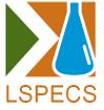 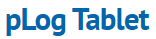 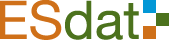 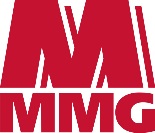 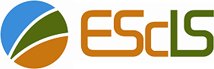 LSPECS
Key functions:
Field program design/planning & delegation
Field program tracking (all projects, auto-create repeat events)
Review/validation of field & lab results
Web browser interface – intuitive design
Import all laboratory details (quotes, sample bottles etc.)
Design a complete SAQP (QA samples, field readings, docs etc.)
Assign trigger criteria (published or derived)
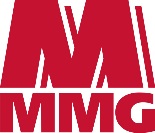 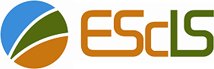 Monitoring Round - Plan
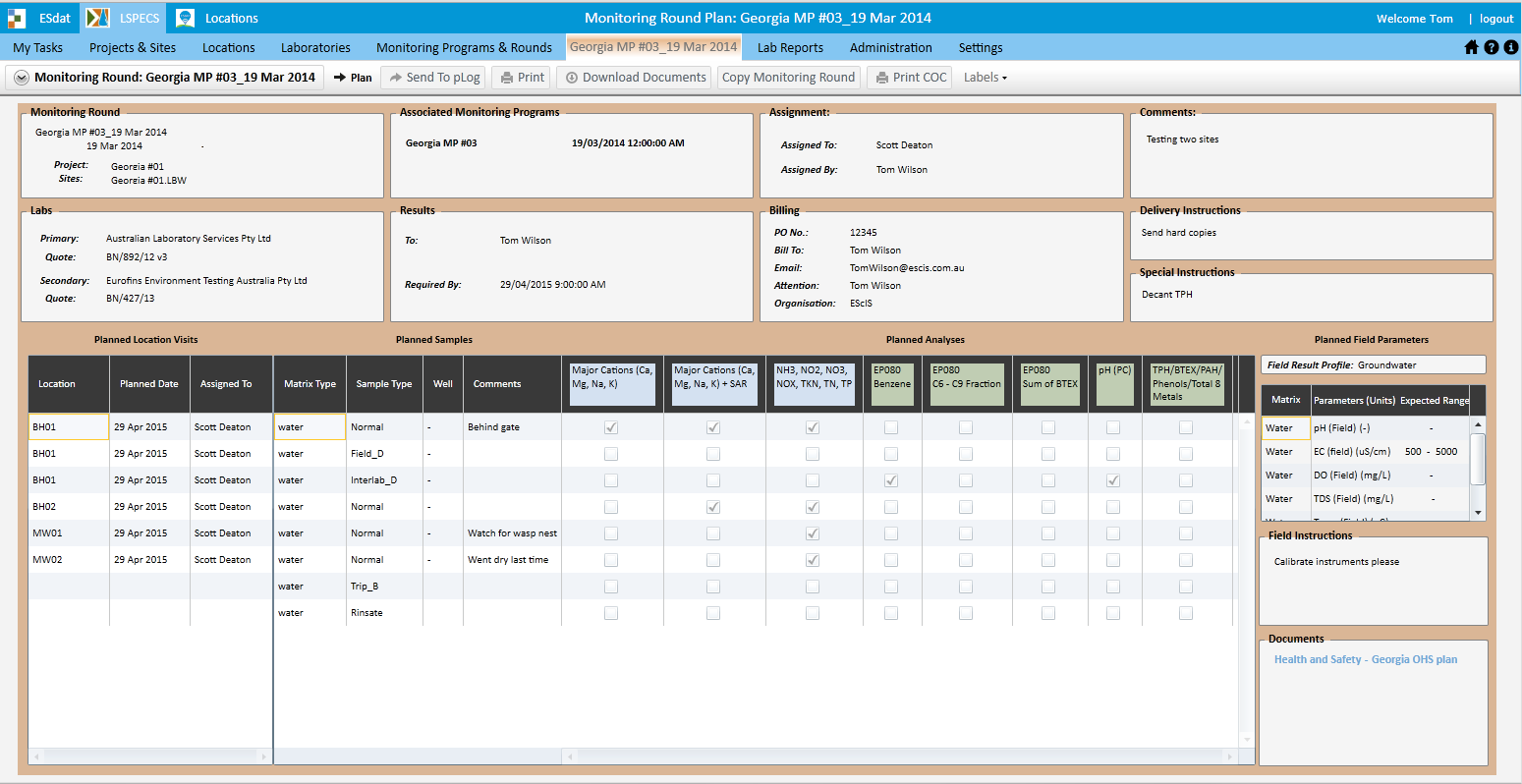 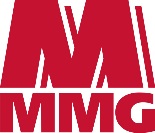 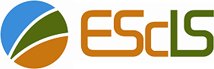 pLog
Android or windows tablet software
LSPECS sample plan ‘synced’ to pLog tablet over cloud (3-4G/wifi)
Full electronic data capture on one device:
	Field parameters & sample information
	Geological bore logs
	Photos (geotagged)
	GPS locations (new sample points, find existing)
pLog will operate online or offline – works remotely
Captures planned or ad-hoc data
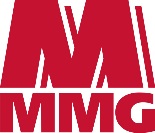 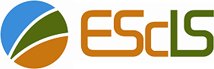 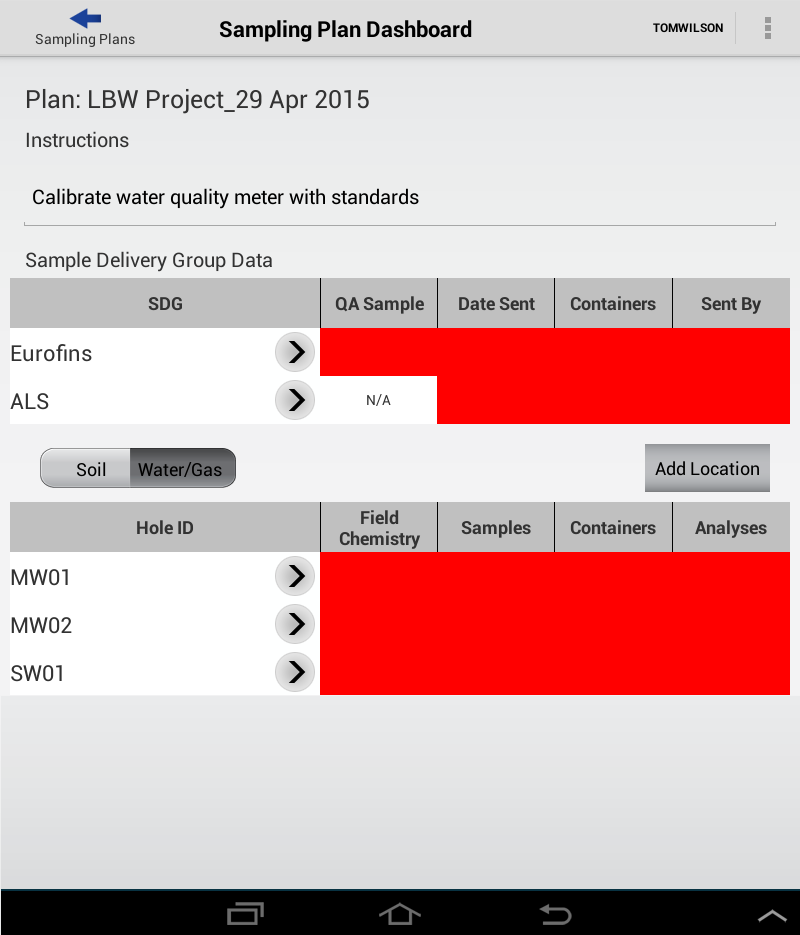 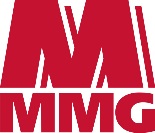 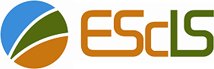 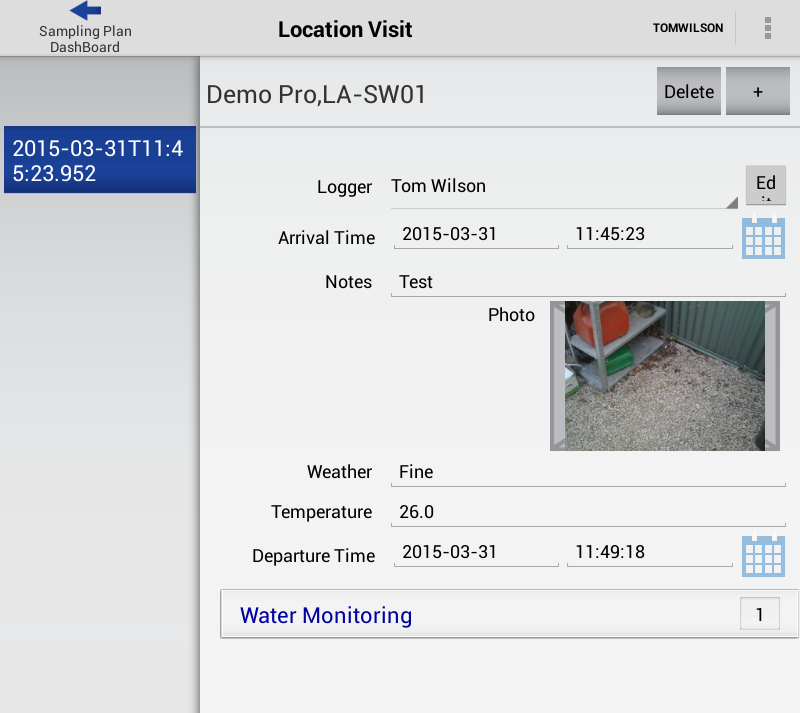 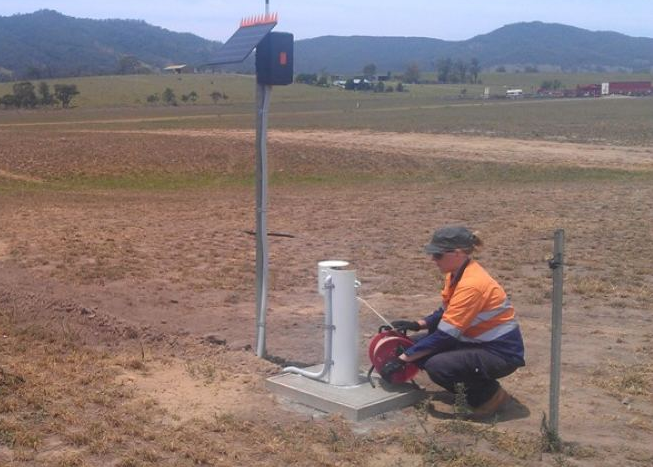 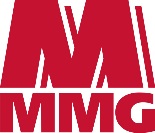 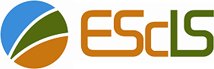 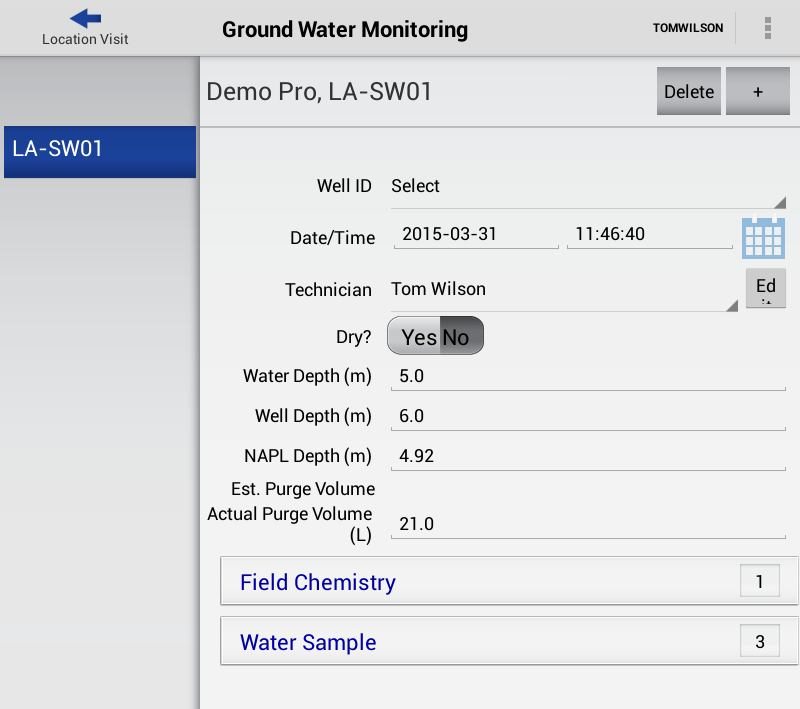 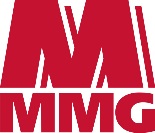 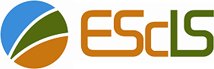 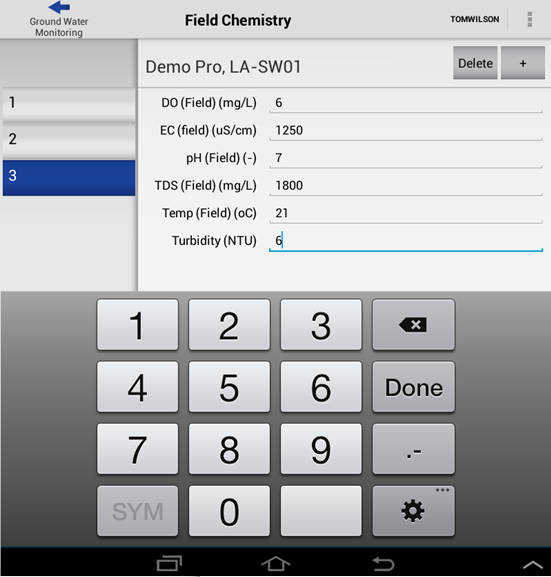 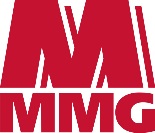 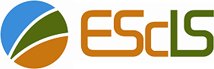 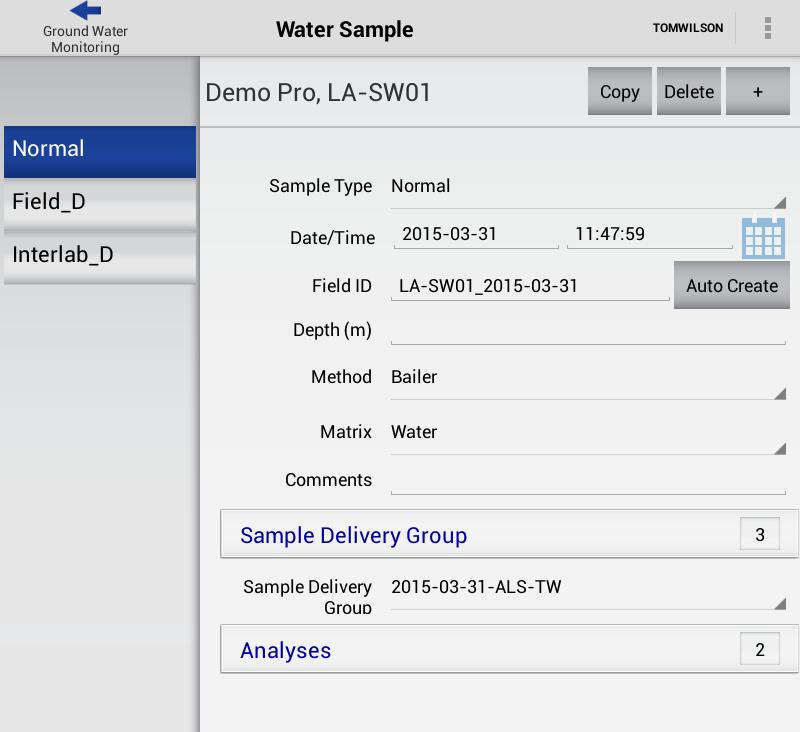 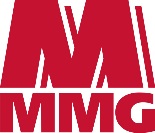 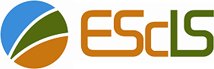 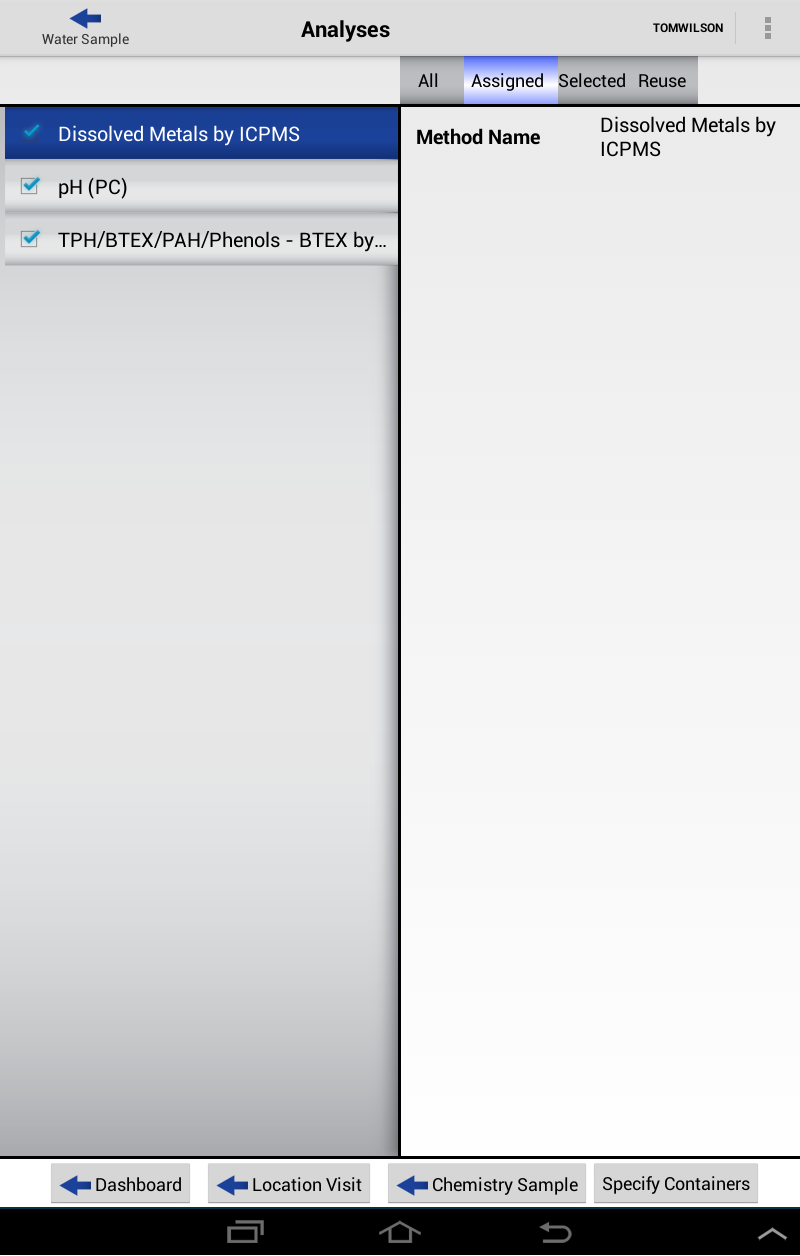 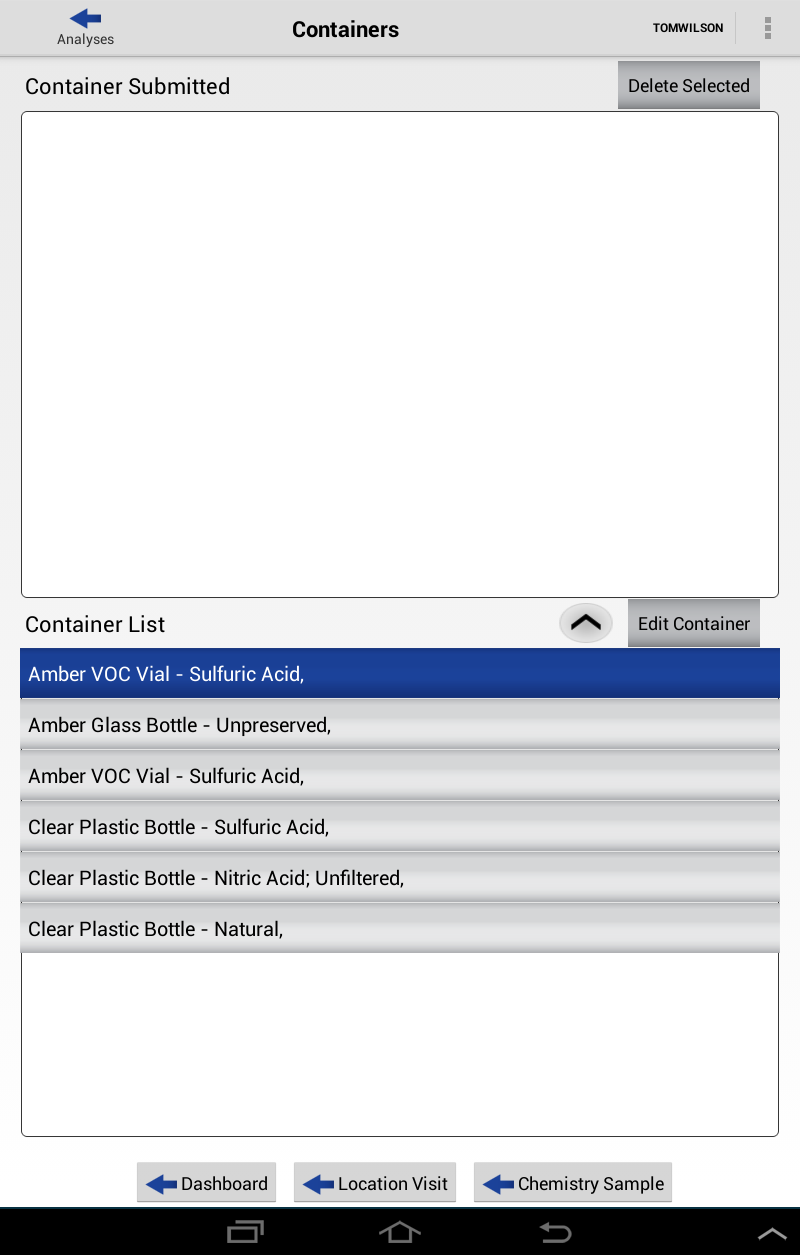 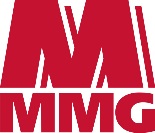 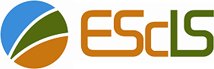 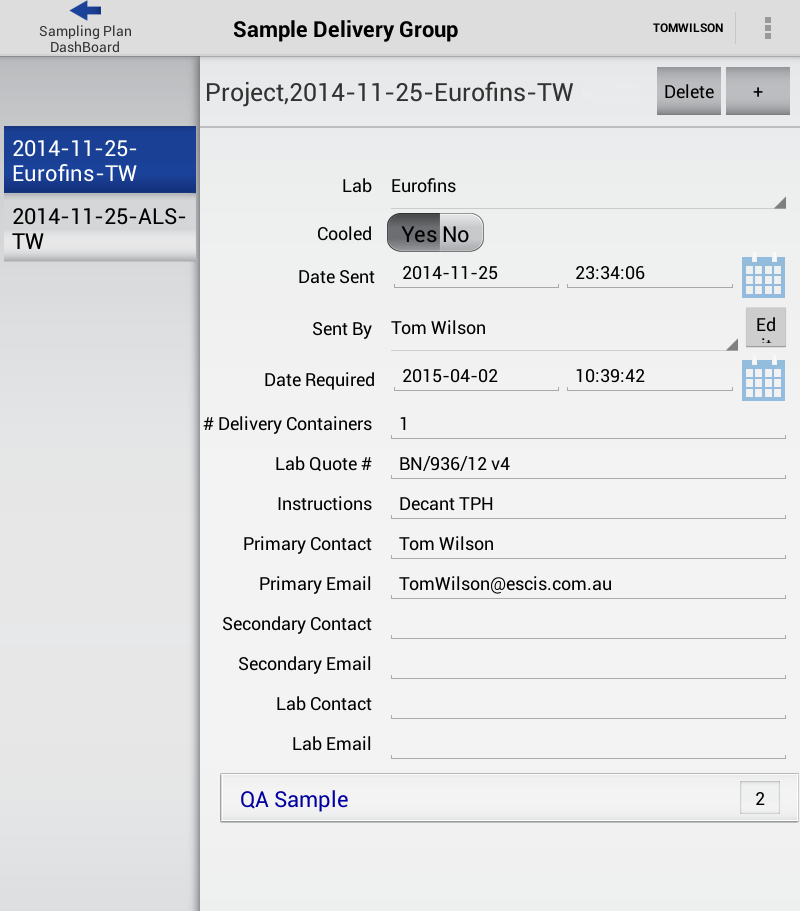 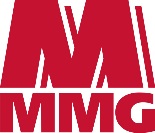 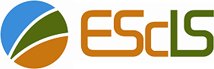 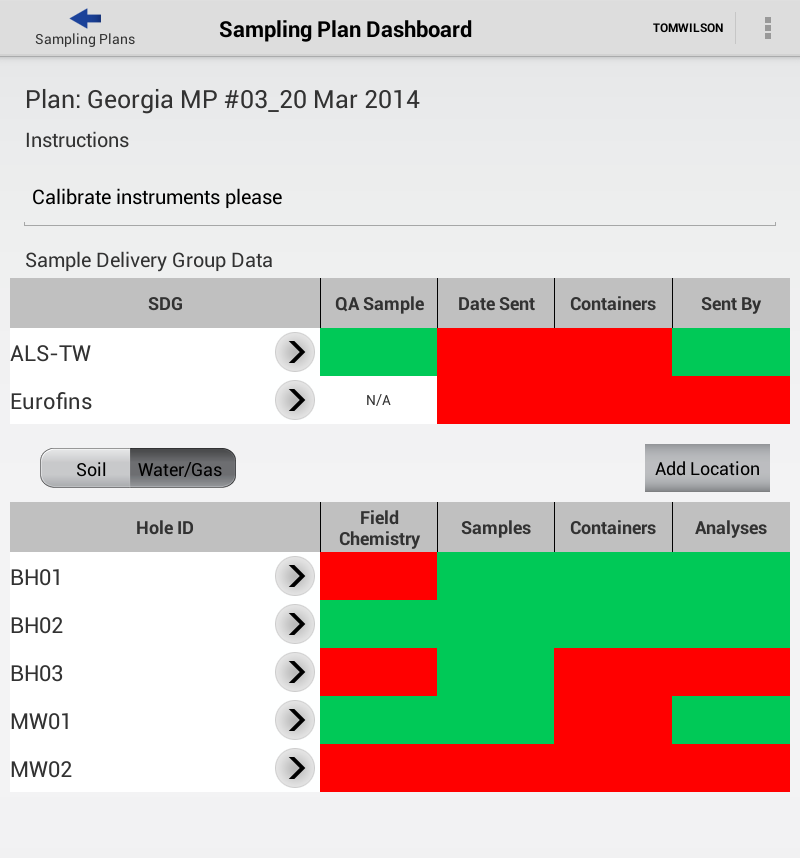 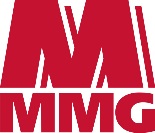 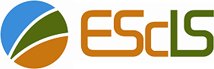 LSPECS/pLog Workflow
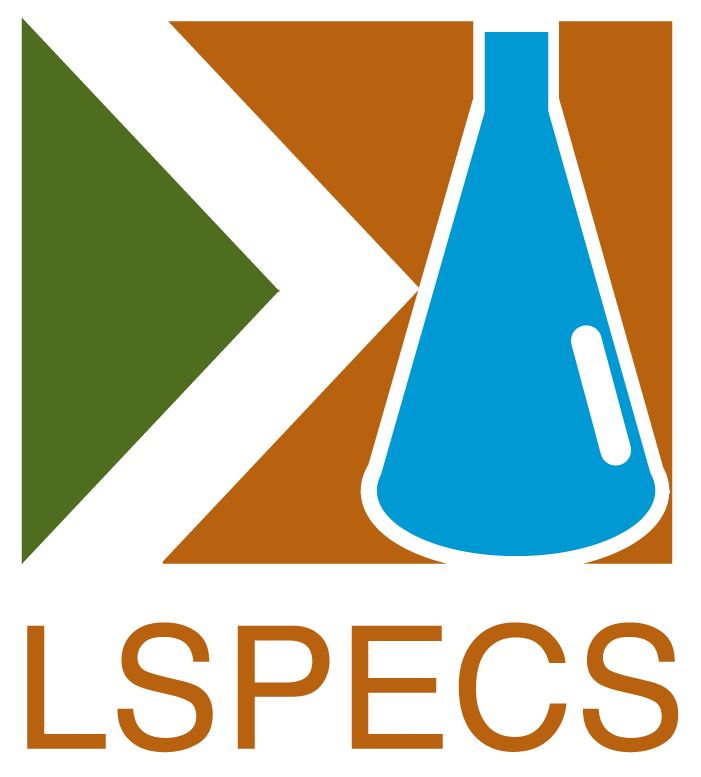 Create sampling plan 
from LSPECS in office
Conduct sampling & collect field/sample data
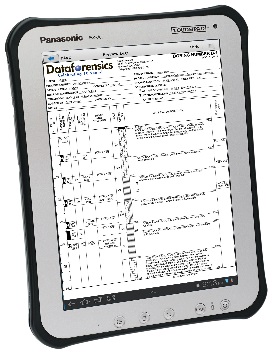 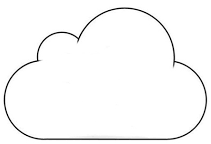 Sync via cloud to pLog
installed on tablet
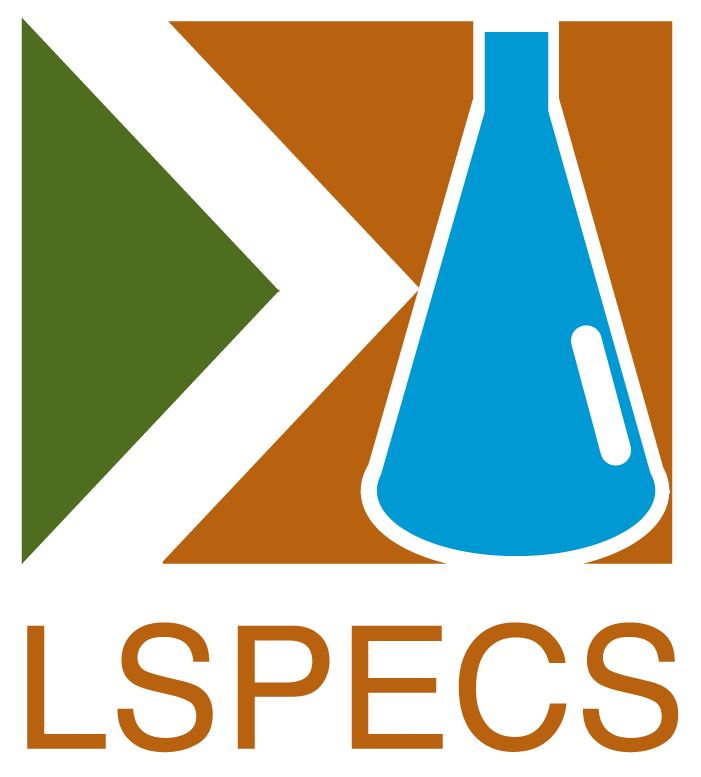 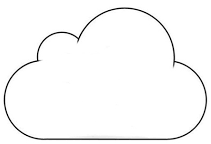 Data synced back to LSPECS
From LSPECS review field data Submit lab analysis
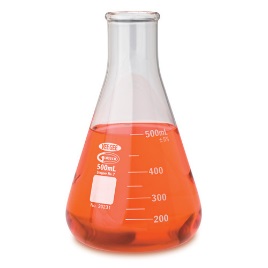 SRN
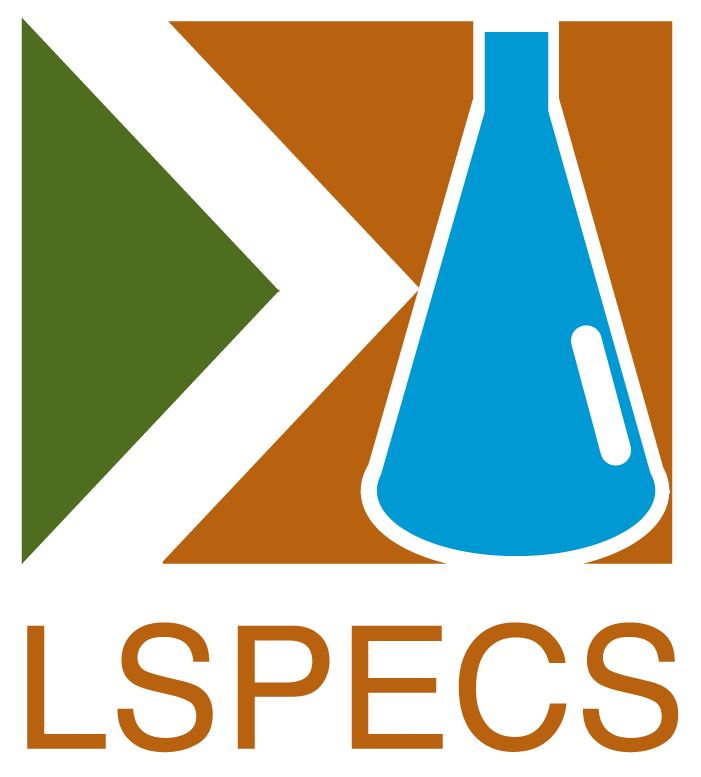 Review & approve lab analysis
Detailed analysis in ESdat
LSPECS
Sync completed round from pLog back to LSPECS (via cloud)
In LSPECS:
	Review field data
	Review lab analysis request (new/missing samples?)
	Submit analysis request electronically to lab (into LIMS)
	Receive electronic SRN (auto check TAT)
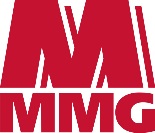 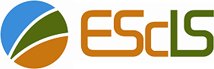 Lab Submissions
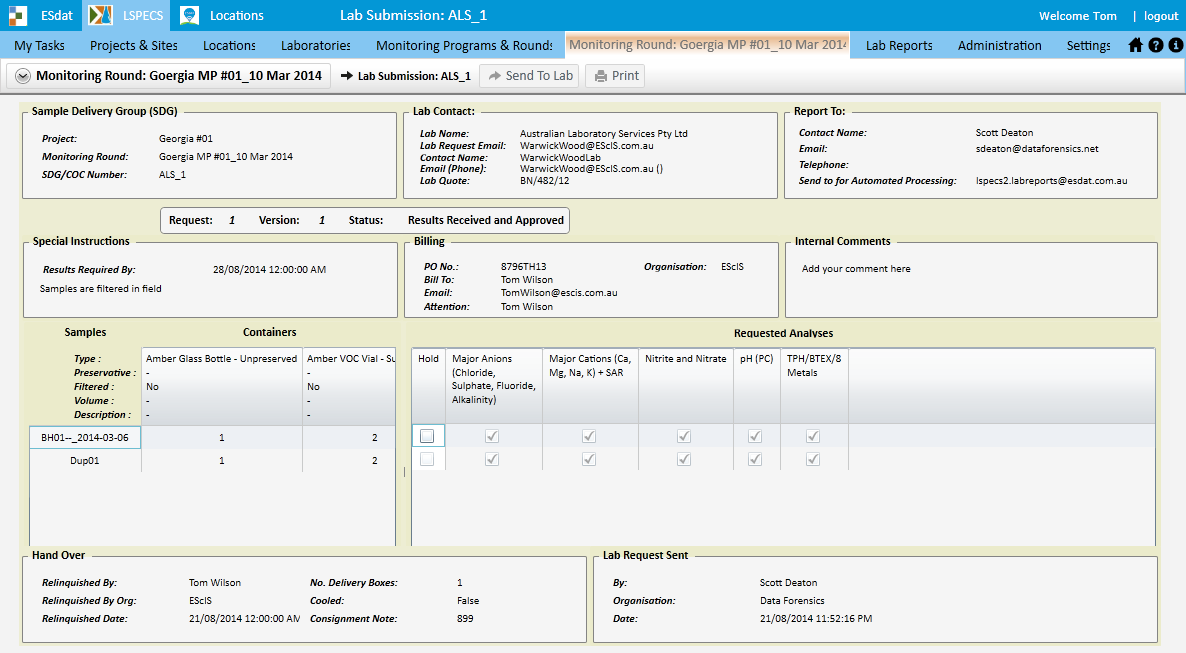 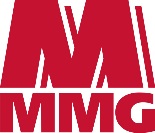 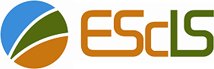 LSPECS – lab analysis data review
Receive lab results in ESdat format – auto upload
Auto comparison with trigger criteria
	Immediate (email) notification (customisable)
Review data quality 
	Attach QA commentary to analysis (shared amongst team)
	Run full field & lab QA (RPDs, TBs, LCS, MB etc)
	If acceptable, approve event & data for ESdat analysis
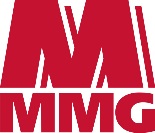 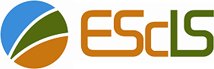 Tabulated Lab Results
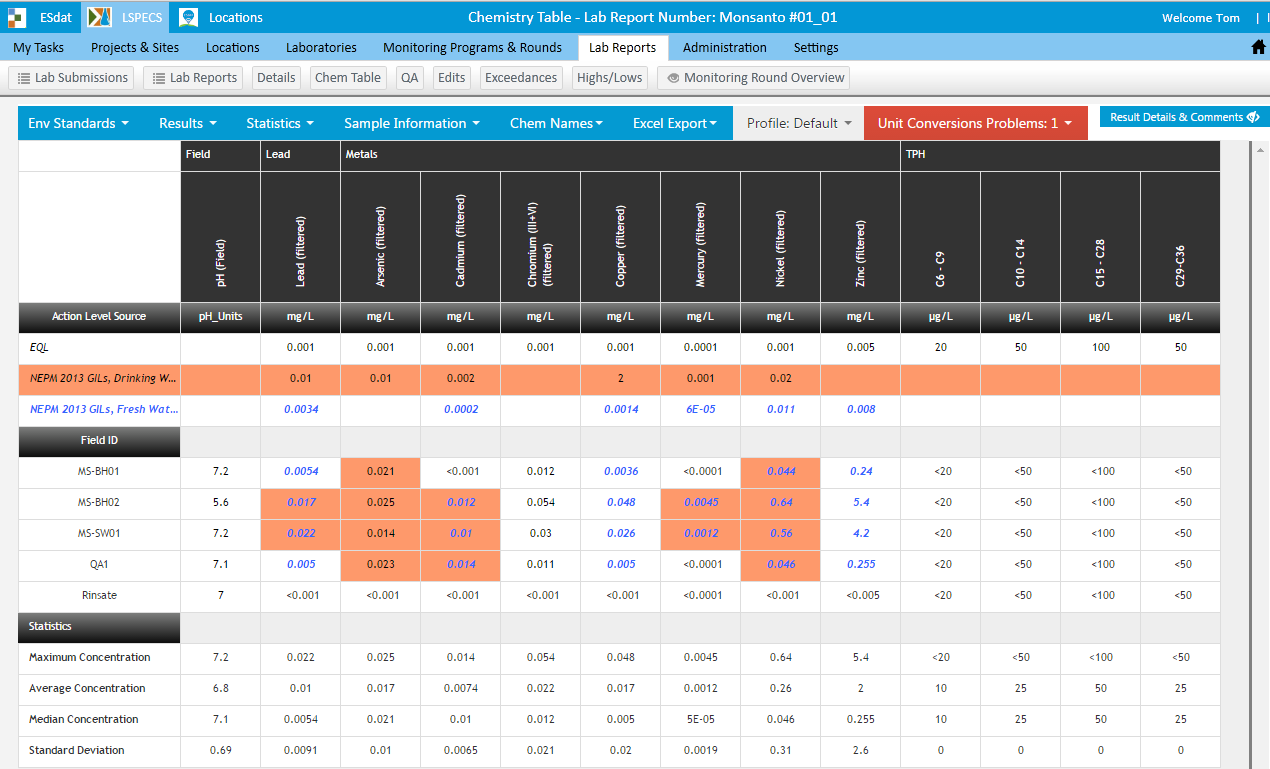 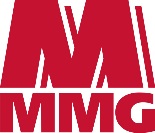 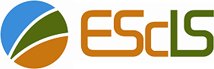 Benefits of LSPECS/pLog at MMG
Centralised data storage & project management 
Easy creation of field events & resource management
Auto-scheduling of events = no missed rounds or scope errors
No field data sheets = no manual transcription			saves time & reduces errors
Validation processes = confidence in achieving DQOs
Auto notification of issues (e.g. exceedence, QA) = rapid response
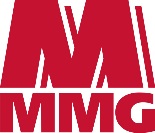 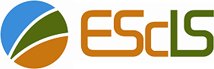 ESdat
LSPECS approved data becomes available for analysis in ESdat
ESdat desktop software – specifically designed interface
Manages many data types in one SQL dbase, including:
	Coordinates (for mapping)	Chemistry (any matrix)
	SW Flow data			Water levels
	Well construction		Geology
	Env. standards/criteria	Emissions (dust, noise)
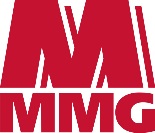 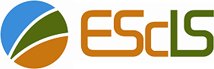 Powerful ESdat Features
Easily combine data types via queries:
	e.g. Coordinates + Chemistry  interrogate via internal GIS
Create, save and re-use complex data filters
	Quickly isolate data subset of interest
	Stop using Excel!
Export directly to third party software from one DB
	Formatted tables & graphs, ProUCL, Piper/Schoeller diags
	gINT/Winlog  ArcGIS/Mapinfo/Google Earth/Surfer/CAD
 	 e.g. Coordinates + Water levels  Surfer for contours
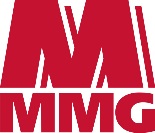 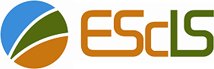 Benefits of ESdat at MMG
Seamless integration of new data with historical data
	Monitor long term trends (auto update existing graphs)
Easily create scheduled/ad-hoc outputs for EPA in required format
Incident response – data is readily available
Quickly generate outputs to suit external consultants
	Reporting (share data in ESdat format  or Excel tables)
	Modelling (Excel & pivot tables)
Easy transition as staff come & go (no unsupported customisations)
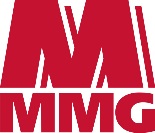 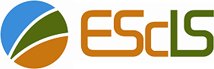 Future MMG EDMS expansion
Implementation of the EDMS = step change in operations
This change needs to be managed with a long term view
Application of suitable EDMS features = real productivity increase
Less time managing data = more interpretation time 
			     = better science (& less risk)
MMG looking to expand use of EDMS to other data types:
		Terrestrial (biological) monitoring
		Aquatic monitoring
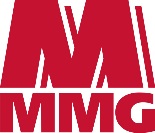 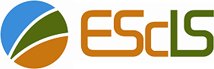 Acknowledgements
Groundwaters in wet, temperate, mountainous, sulphide-mining districts: delineation of modern fluid flow and predictive modelling for mine closure (Rosebery, Tasmania) 
Lee R. Evans, PhD thesis, UTas, 2009
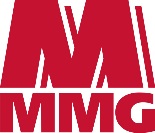 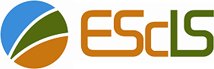 Thank you
www.esdat.com.au
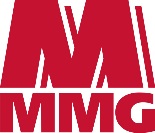 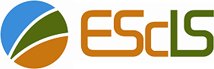